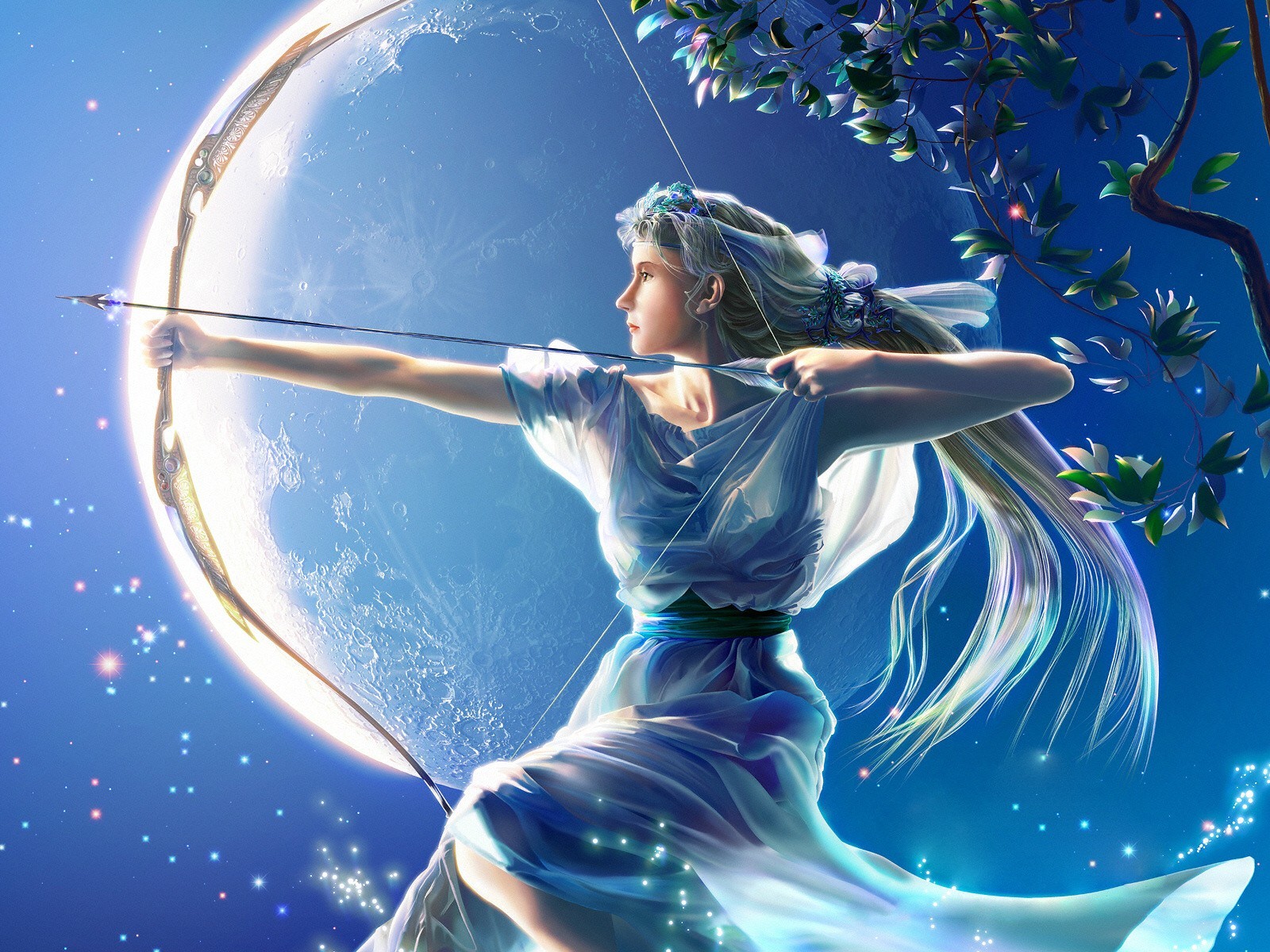 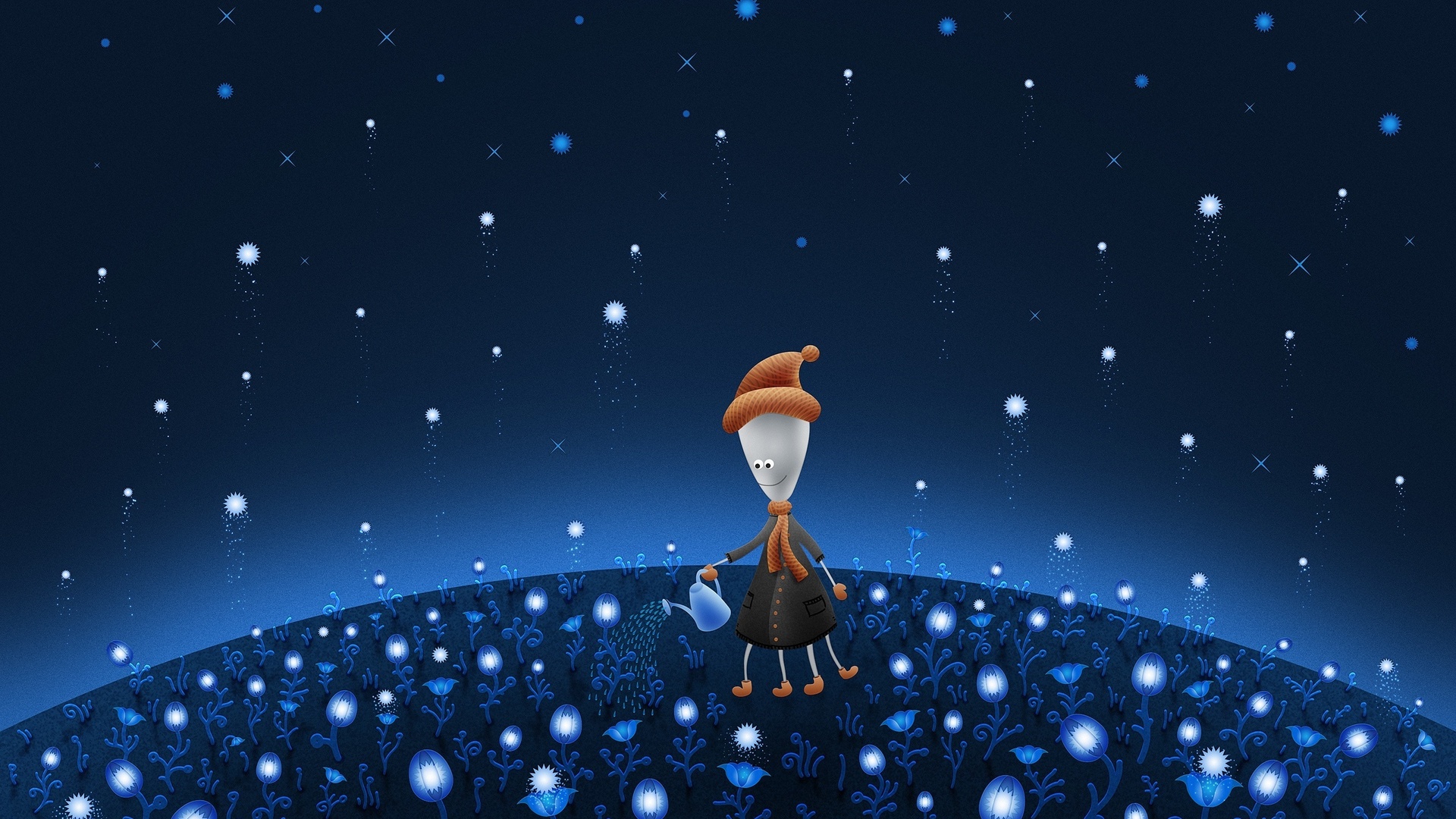 Стрілець
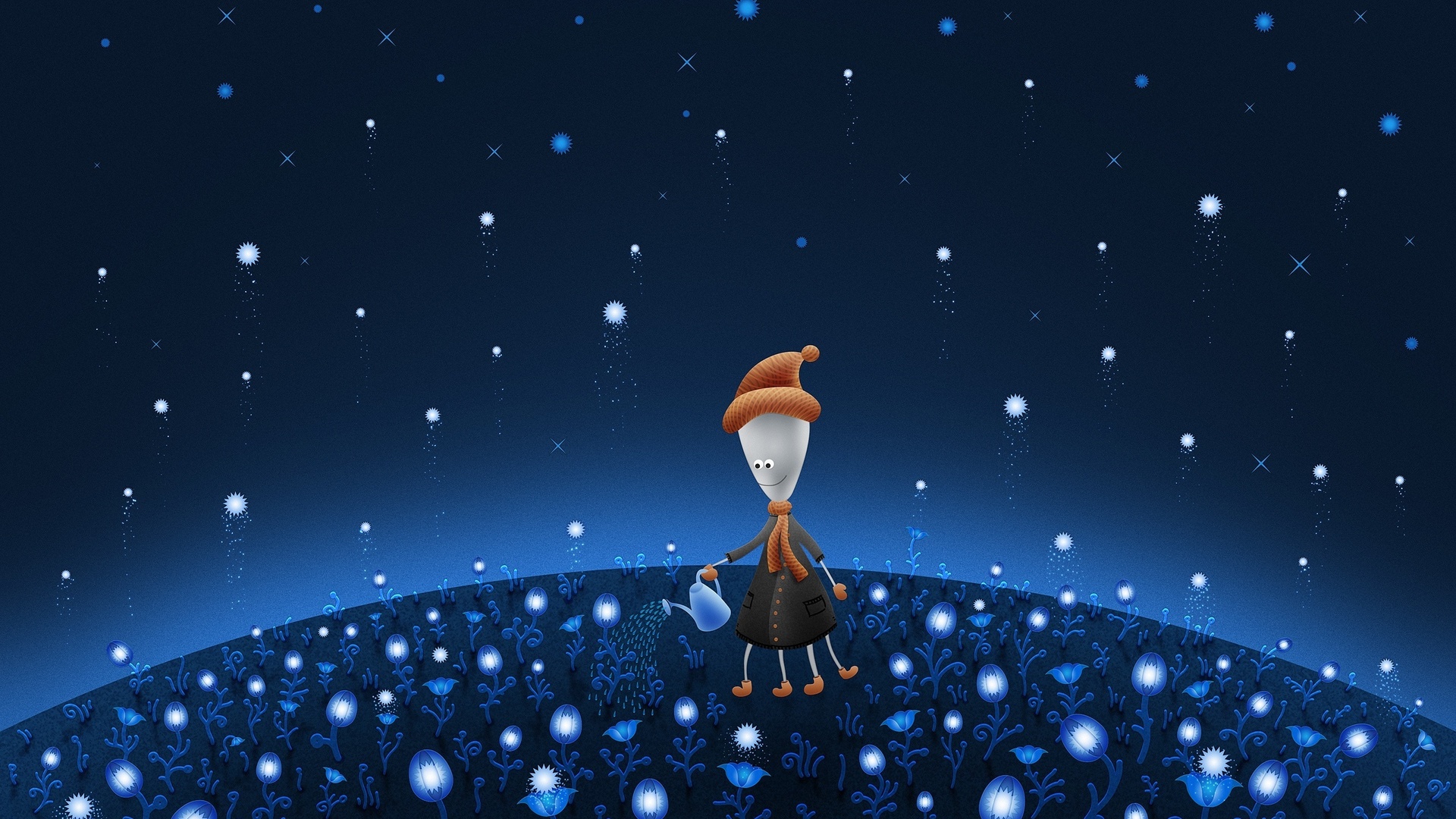 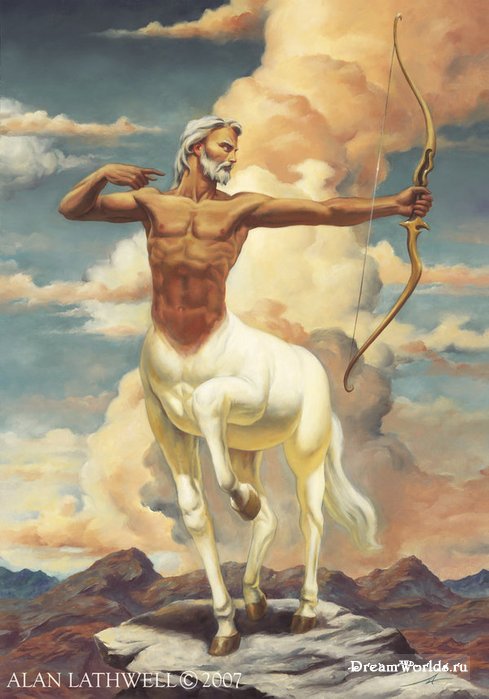 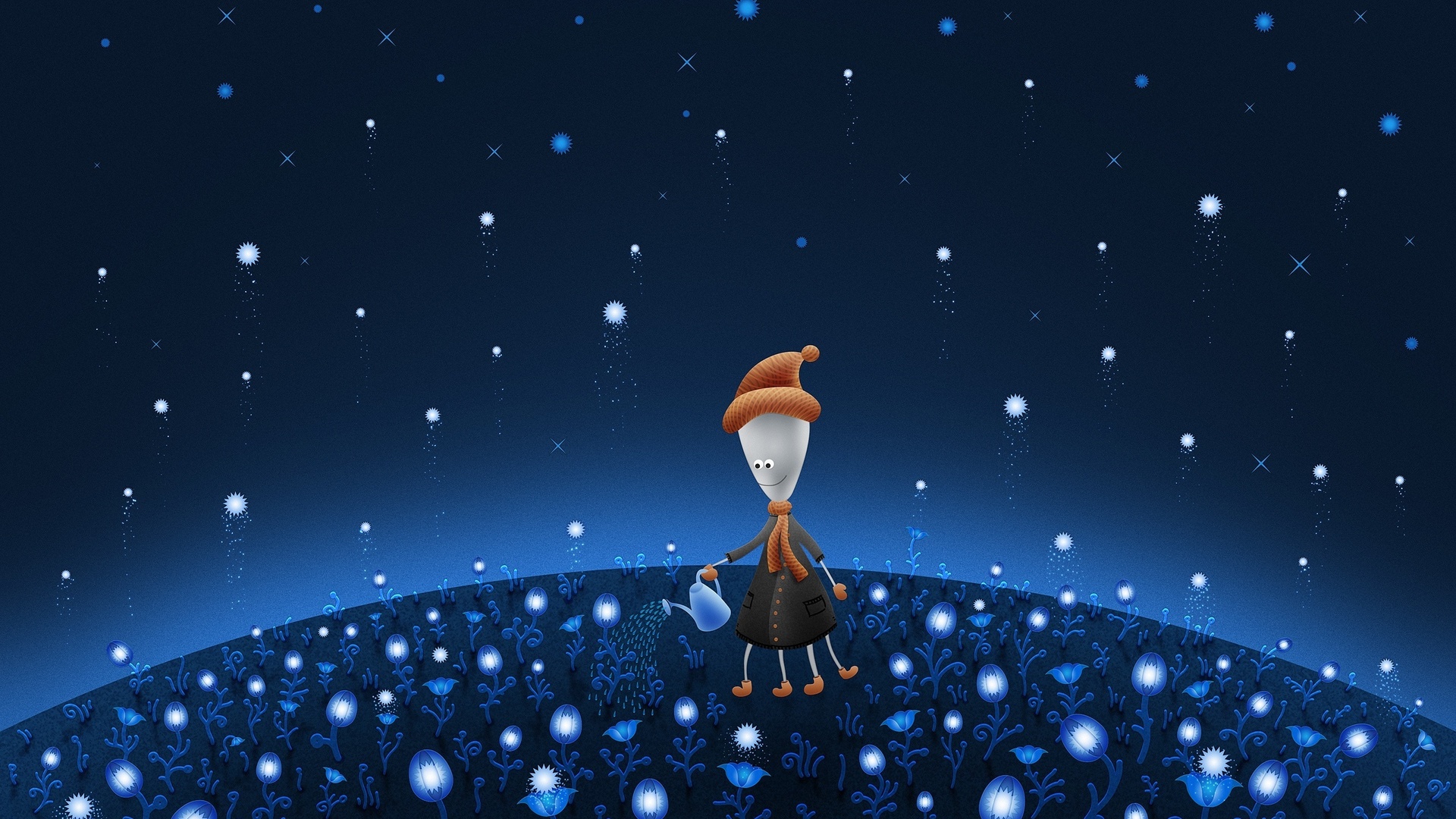 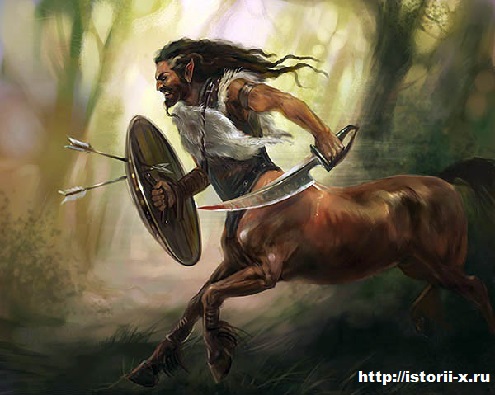 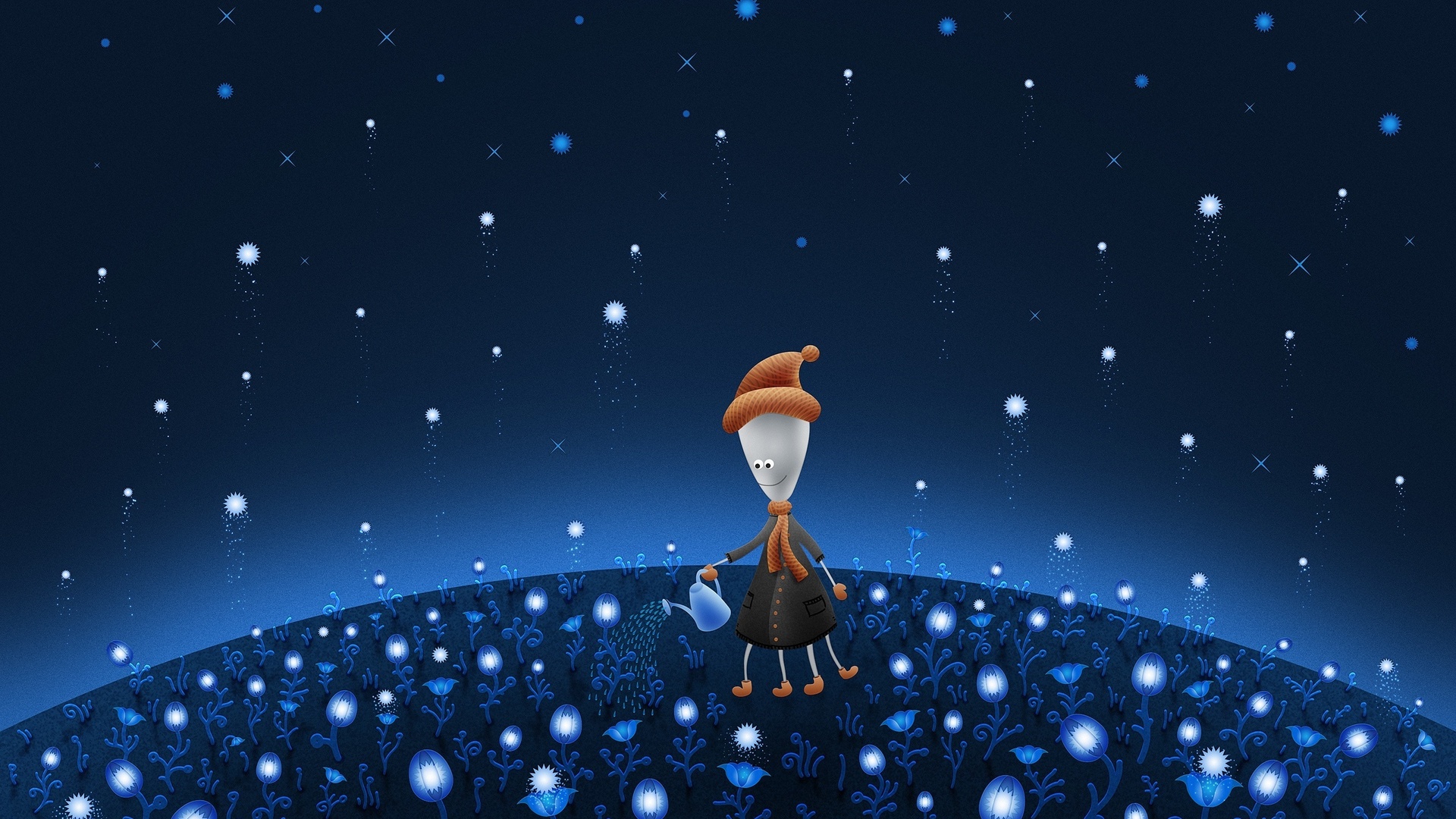 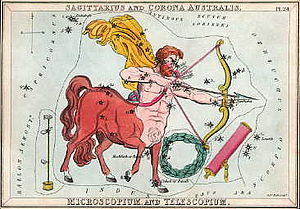 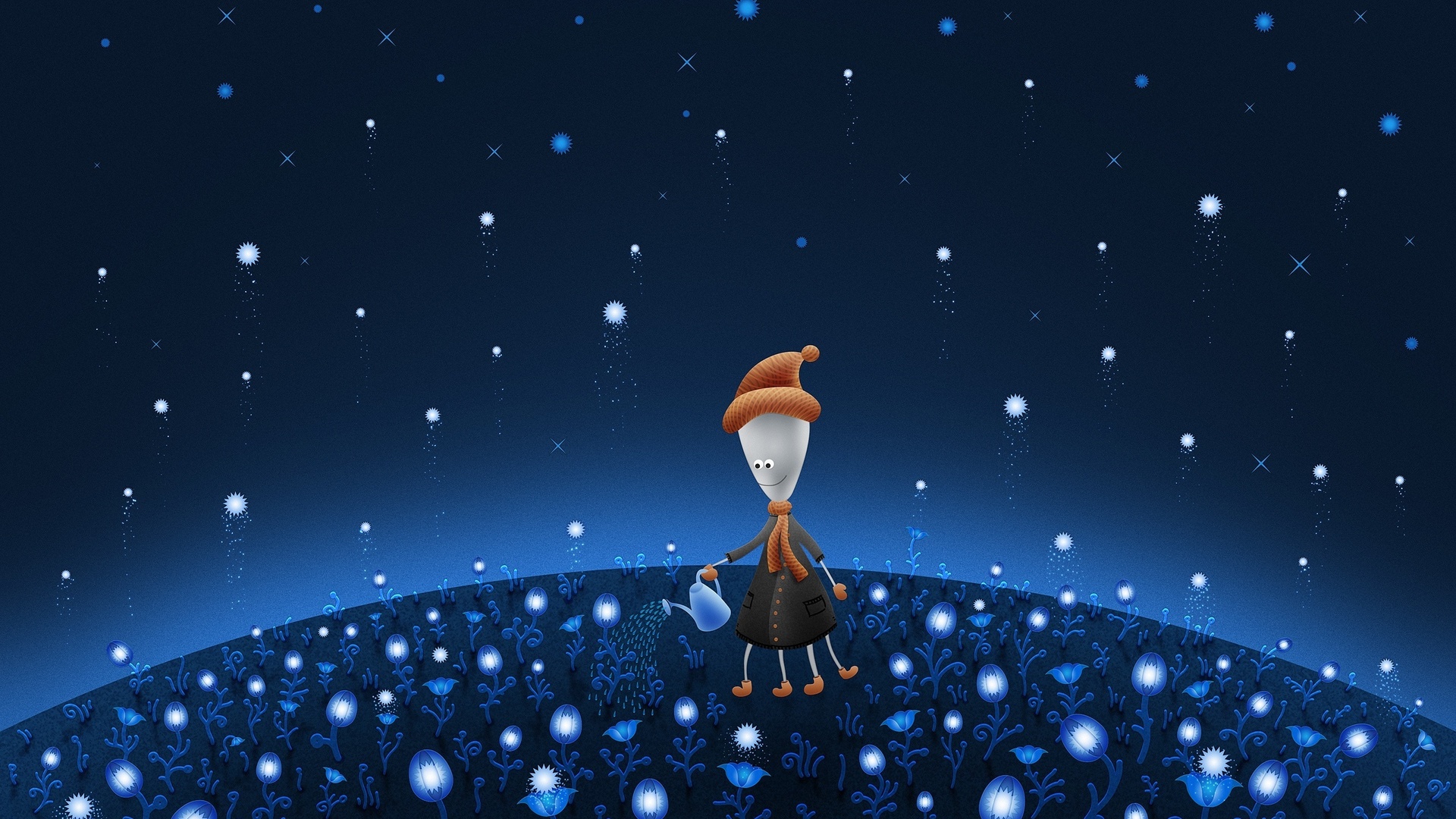 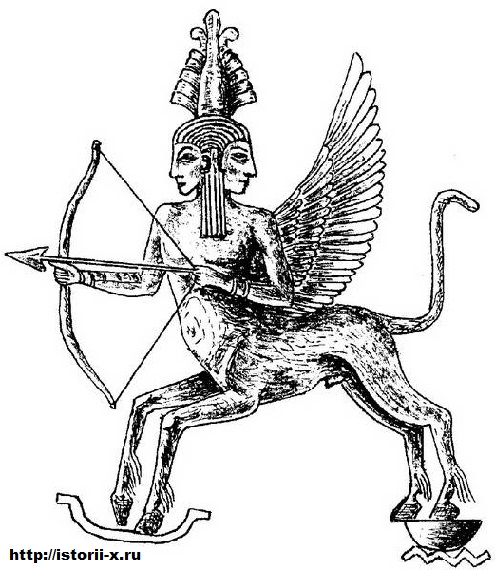 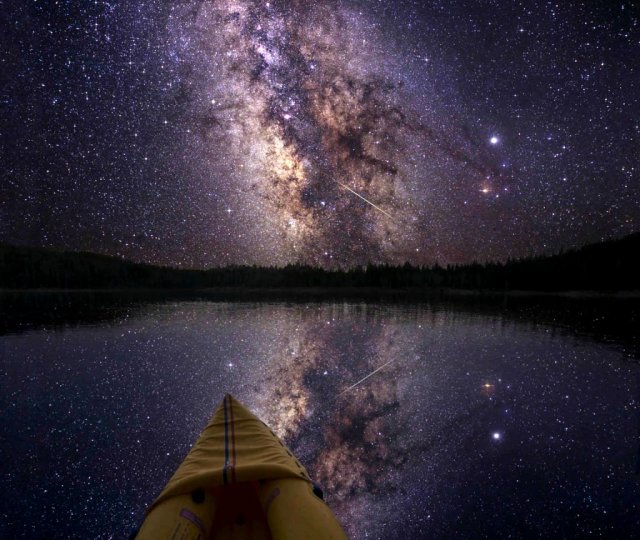 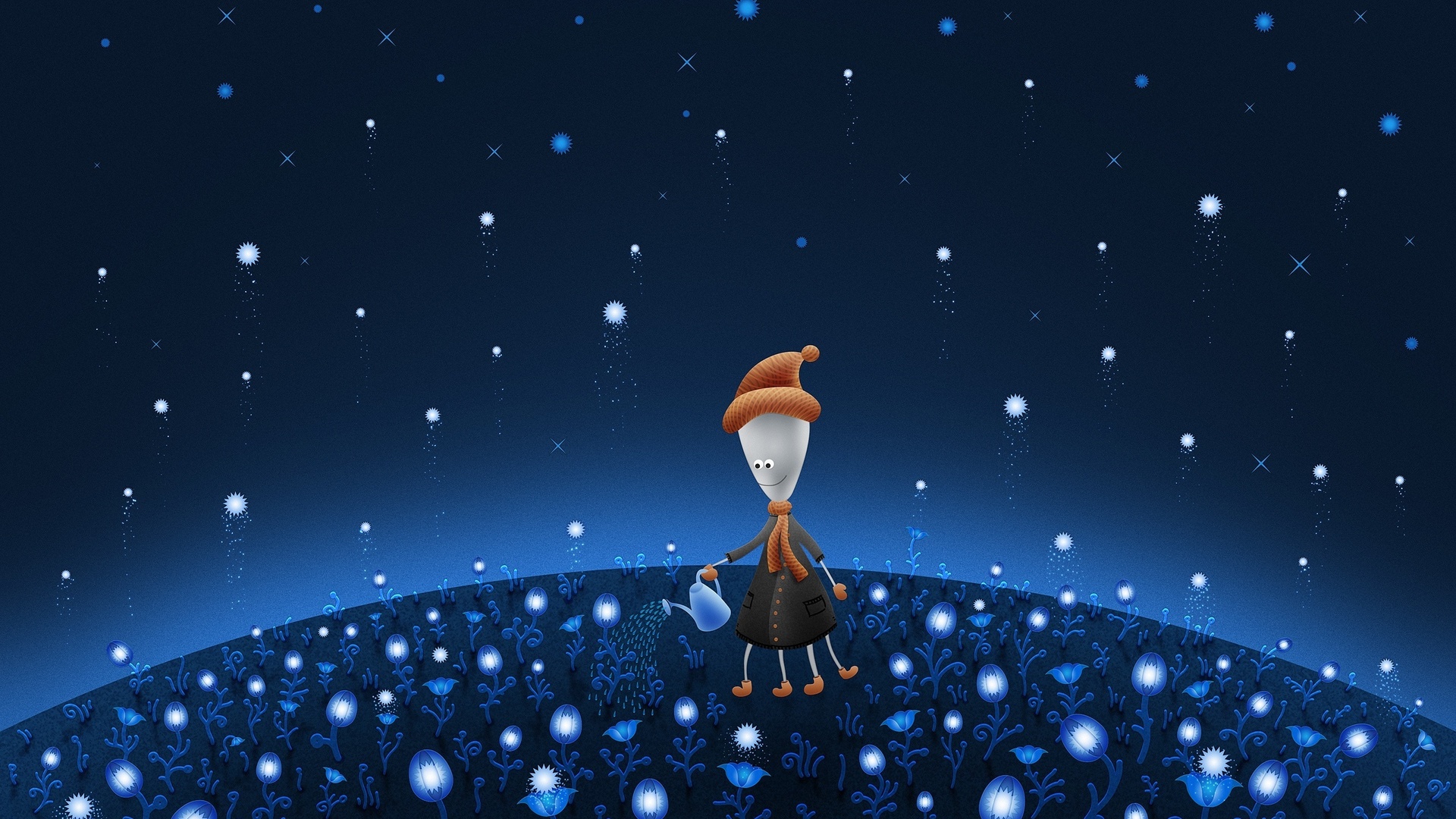 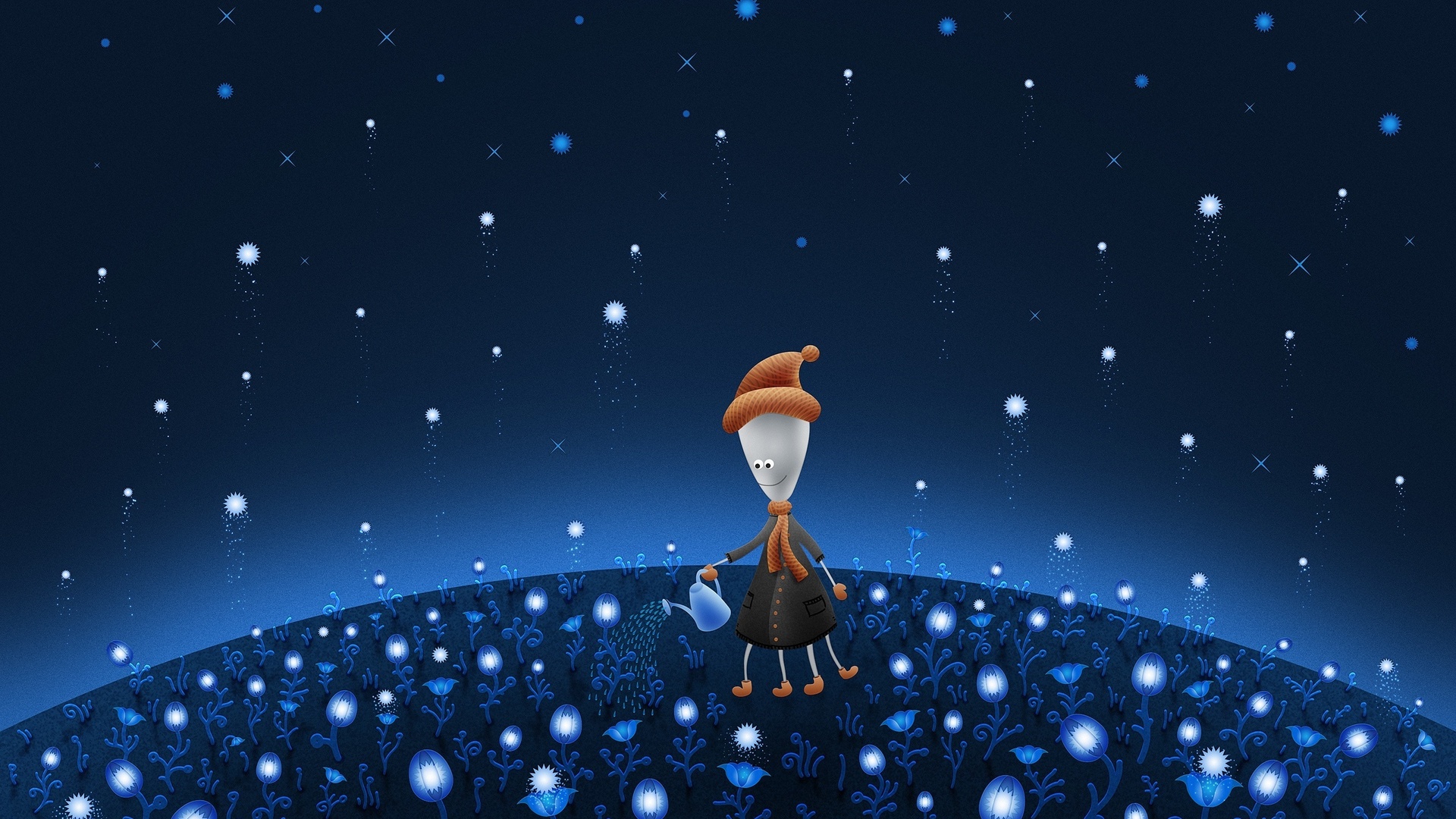 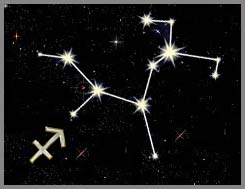 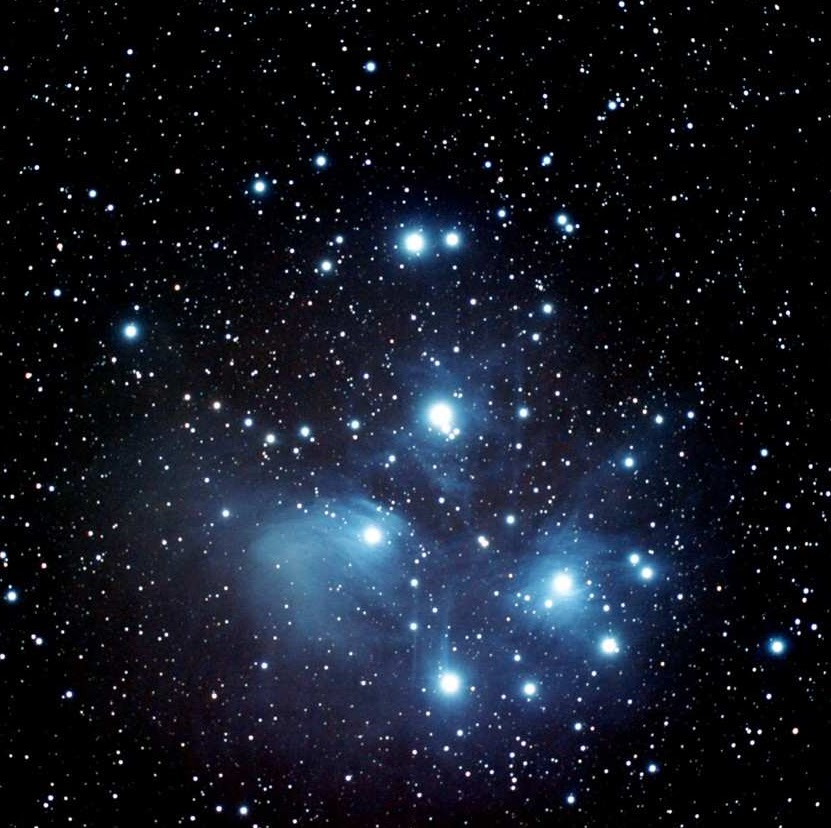 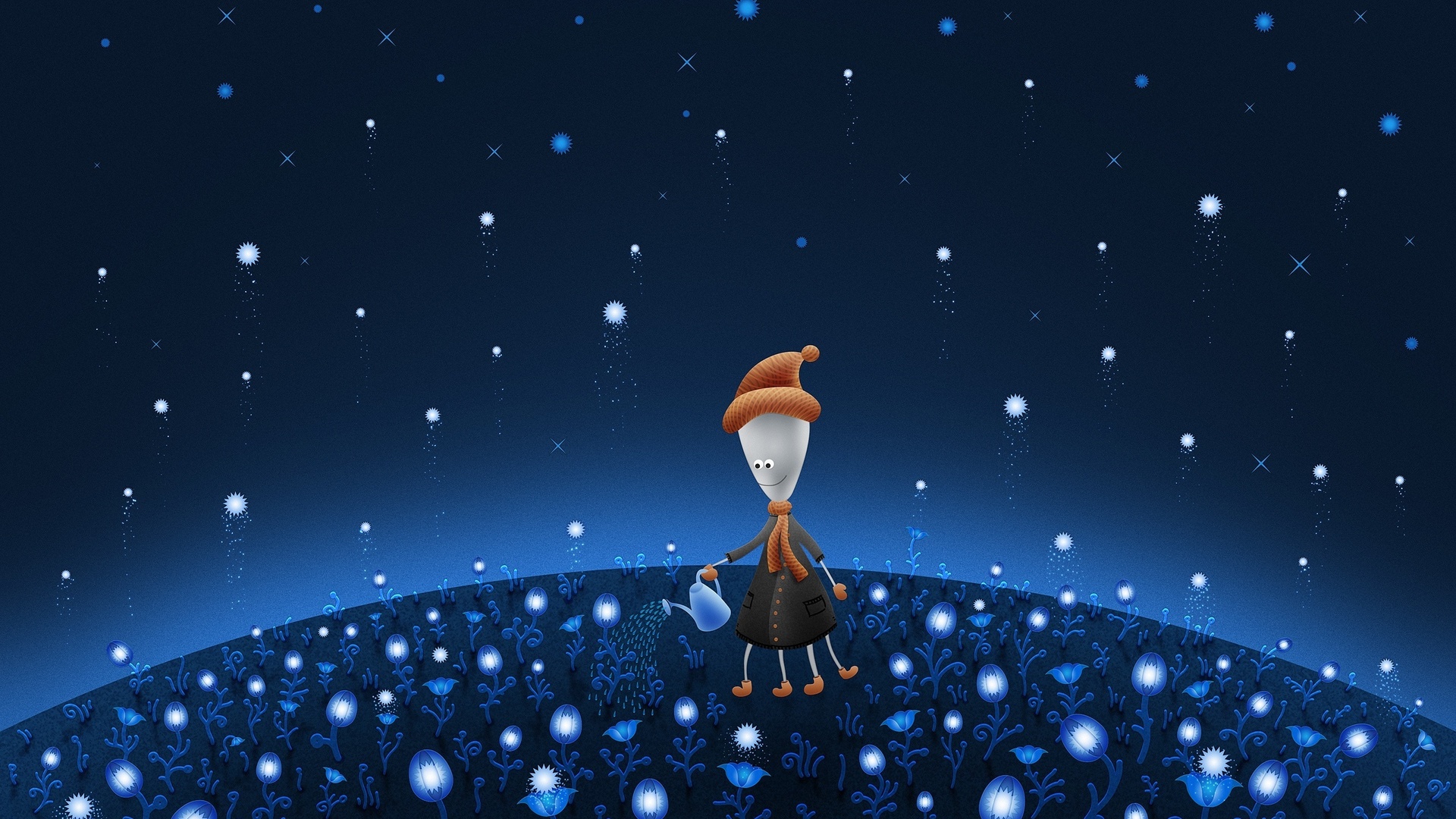 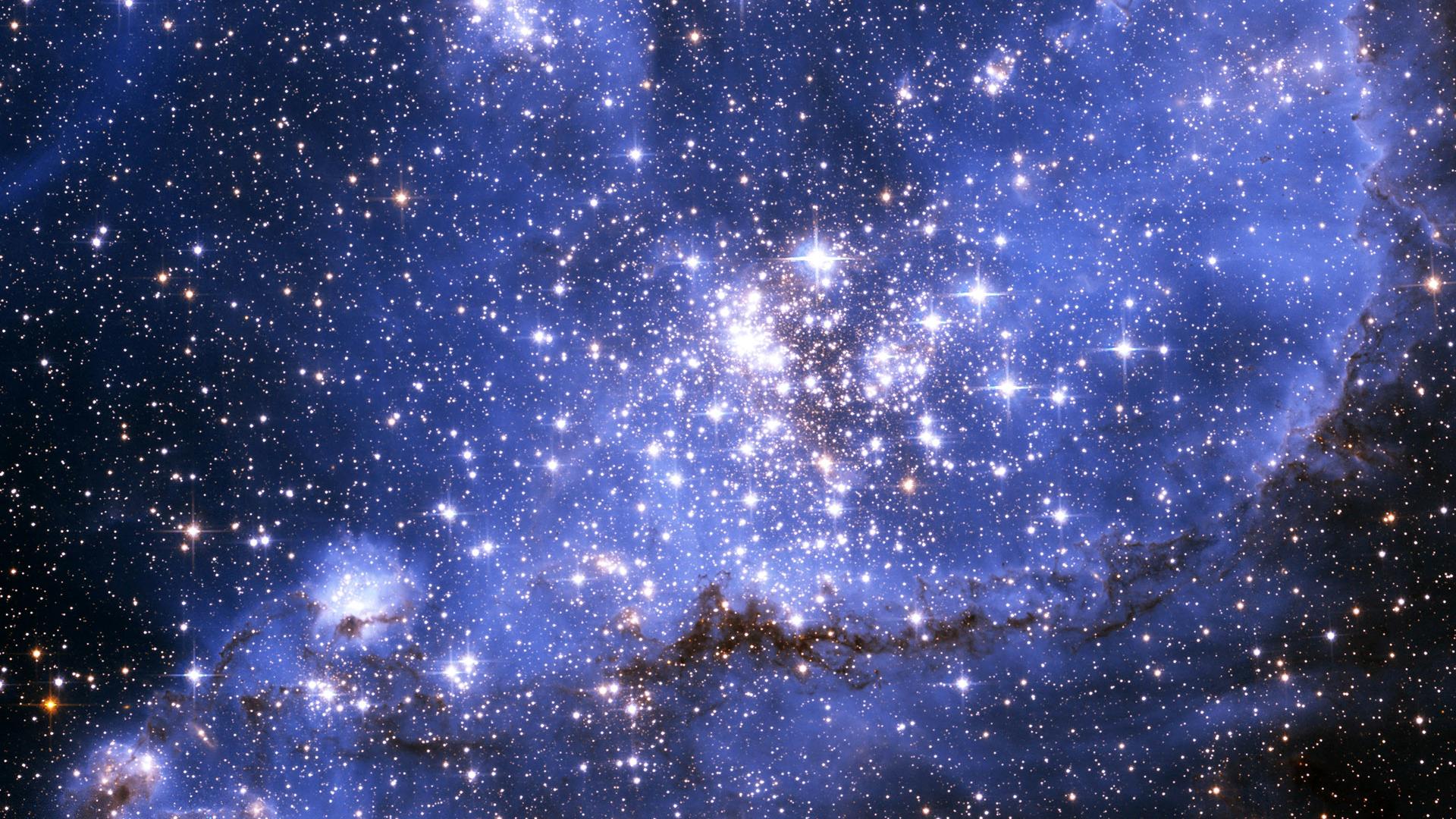 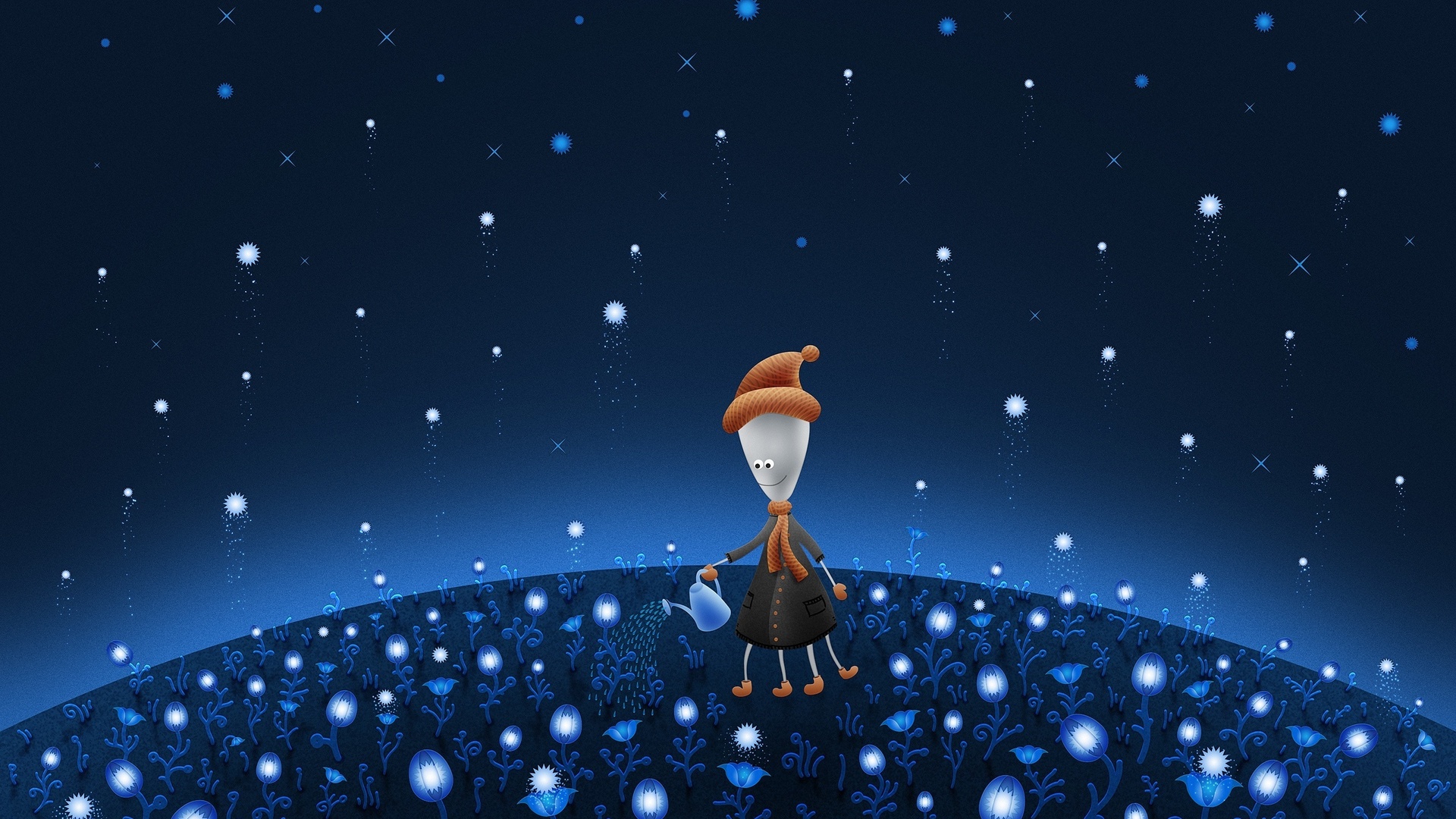 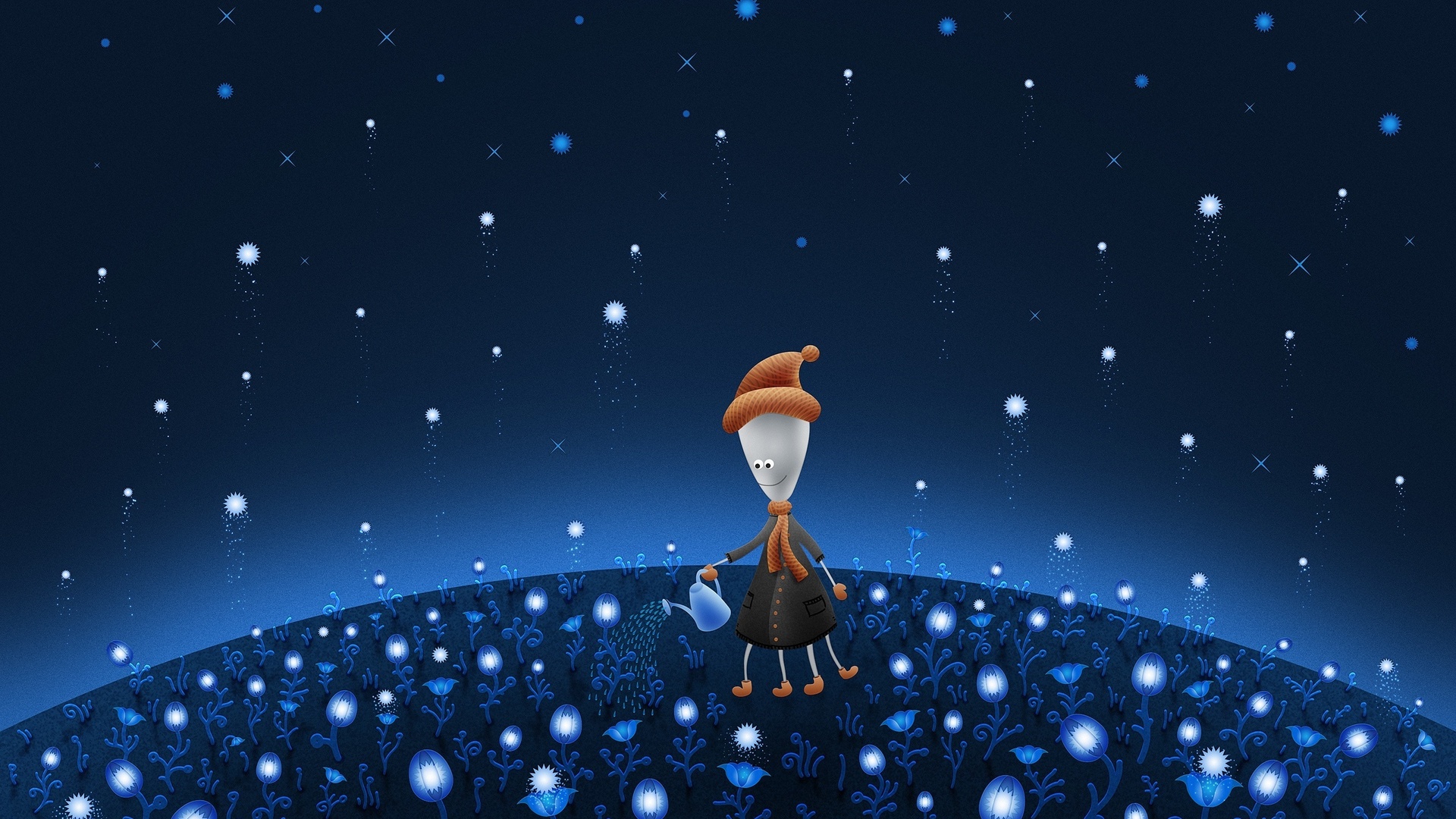 Дякую за увагу;)